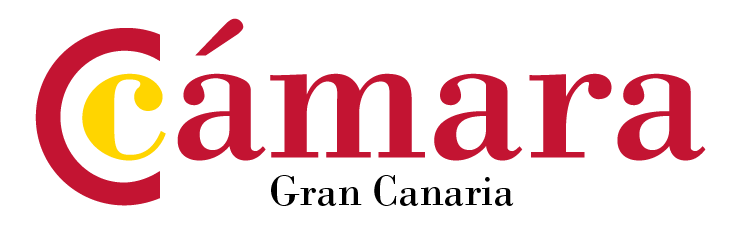 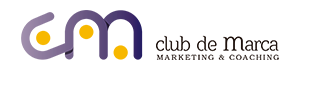 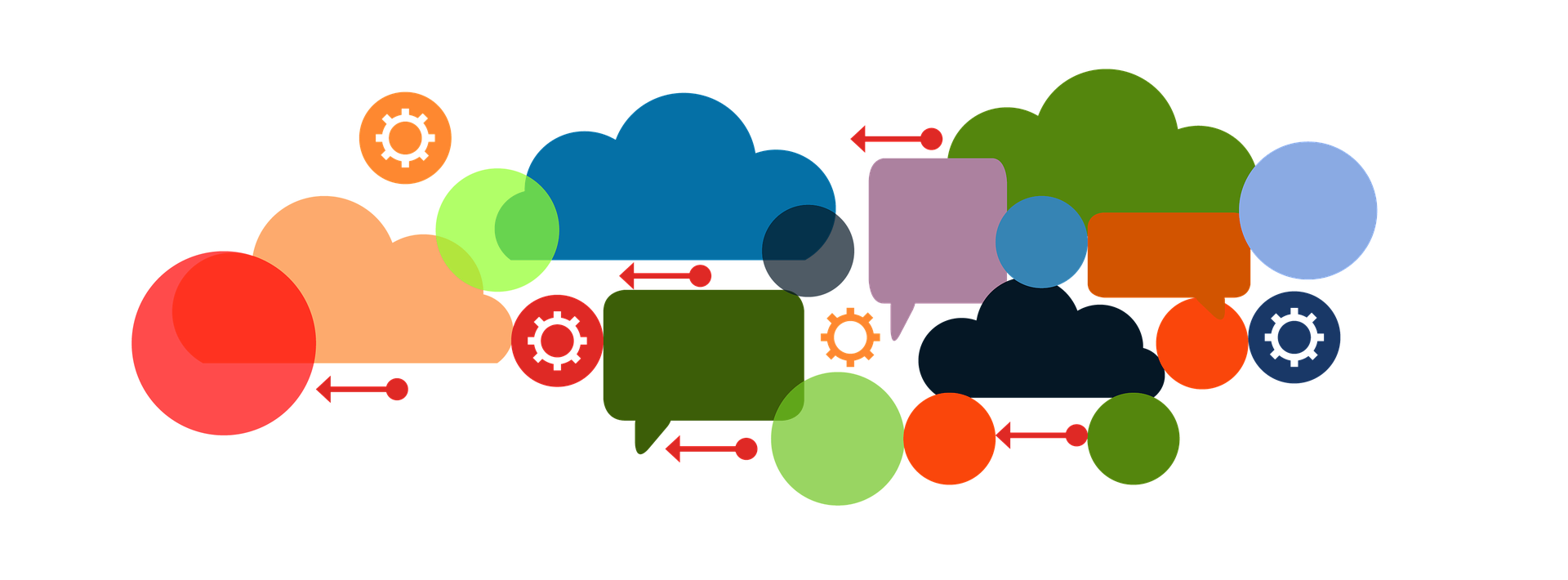 BRANDING DIGITAL: 
CÓMO CONSEGUIR QUE TE BUSQUEN
27 y 28 de julio de 2021
16:00 a 20:00 h.
Para más información:
928.390.390
formacion@camaragc.es
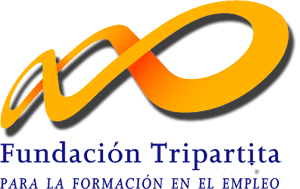